經濟部
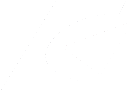 經濟部辦理商業服務業受嚴重特殊傳染性肺炎影響之
艱困事業薪資及營運資金補貼
109年4月21日
主辦單位：經濟部商業司
執行單位：財團法人商業發展研究院
補貼商業服務業之艱困事業推動辦公室 (02)7716-9888
哪些行業可申請?
Ｑ
＆
Ａ
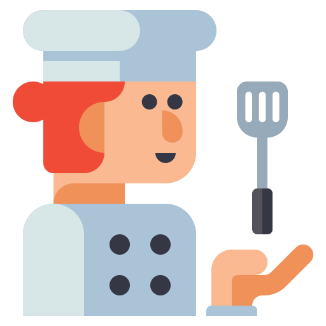 商業服務業
營業項目屬：
1.零售業
2.餐飲業
3.倉儲業
4.視聽歌唱業
5.洗衣業
6.婚紗業
7.攝影業
8.美髮及美容業
9.批發業
…等類別
以財政部稅籍登記之營業項目為準
1
申請資格是什麼？
Ｑ
＆
Ａ
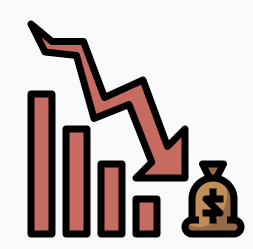 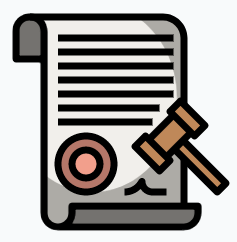 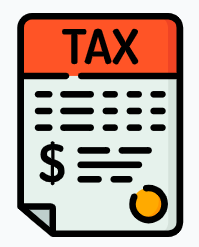 依法登記
艱困事業
稅籍登記
依法辦理公司登記、商業登記或有限合夥登記之營利事業，或無上述登記而有稅籍登記之營利事業
要有稅籍登記
要有稅籍登記
要有稅籍登記
很重要所以講三遍
營收衰退超過50%
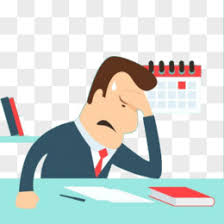 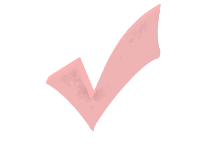 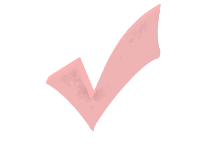 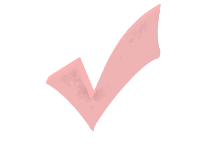 快速檢視 3 個勾，申請補貼 馬上GO
2
補貼內容有哪些?
Ｑ
＆
Ａ
共編列182.3億，至少可以補助30萬名以上企業員工
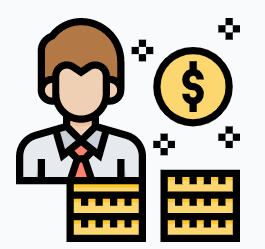 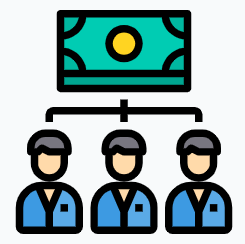 薪資補貼
營運資金補貼
減輕發薪成本
每員工補貼經常性薪資4成，每人每月補貼上限2萬元，補貼4、5、6共3個月。
提供企業一次性營運資金補貼，按員工數乘以1萬元計算。
減輕營運成本
範例：
A公司有30位員工，則可獲30萬元補貼
範例：
A公司之A員工月薪為4萬元，則可獲1萬6千元補貼
受理期間
自109年4月21日起至109年7月31日
3
我算艱困事業嗎?
Ｑ
＆
Ａ
凡依法登記之營利事業，且營業額減少50%以上
方法一
109年任1期之合計營業額
1
109年1-6月
營業人銷售額與稅額申報書(401、403)或核定書(405)
任一期之合計營業額
401、403
1.2月
3.4月
405
1-3月
少50%
比
401、403
108下半年任1期之合計營業額
2
1.2月
3.4月
5.6月
401、403
405
7.8月
9.10月
11.12月
1-3月
4-6月
405
免附統一發票、自結營收報表，最簡易
7-9月
10-12月
6
我算艱困事業嗎?
Ｑ
＆
Ａ
凡依法登記之營利事業，且營業額減少50%以上
方法二
109年任1個月之營業額
108下半年之平均營業額
1
2
109年1-6月
任連續2個月之月平均營業額
109年
108年7-12月
1月
2月
3月
6
4月
5月
1.2月
2.3月
3.4月
比
少50%
4.5月
5.6月
108年同期之
月平均營業額
107年同期之
月平均營業額
3
4
107年
108年
1.2月
2.3月
3.4月
1.2月
2.3月
3.4月
4.5月
5.6月
4.5月
5.6月
4
我算艱困事業嗎?
Ｑ
＆
Ａ
凡依法登記之營利事業，且營業額減少50%以上
方法三
109年任1個月之營業額
108下半年之平均營業額
1
2
109年1-6月
任1個月之營業額
109年
108年7-12月
1月
2月
3月
6
4月
5月
1月
2月
3月
比
少50%
4月
5月
6月
108年同期營業額
107年同期營業額
3
4
107年
108年
1月
2月
3月
1月
2月
3月
4月
5月
6月
4月
5月
6月
5
補貼月份怎麼看?
Ｑ
＆
Ａ
自發生艱困事實之月份起，最多補貼109年4月至6月3個月之員工4成薪資補貼
薪資補貼
營運資金補貼
不論發生艱困事實之月份，一次補貼營運資金
發生艱困事實
案例1
可領薪資補貼月份
發生
艱困事實
案例２
可領薪資補貼月份
發生
艱困事實
案例３
可領薪資
補貼月份
7
還要注意哪些事項?
Ｑ
＆
Ａ
補貼期間
不可實施減班休息、裁員、員工減薪、解散或歇業
曾有裁員情事、停業或已實施減班休息
但於申請期間復工 可申請
獲補貼期間，進行減班休息、裁員、員工、
解散或歇業者 取消資格
獲補貼後
請大家
回來上班
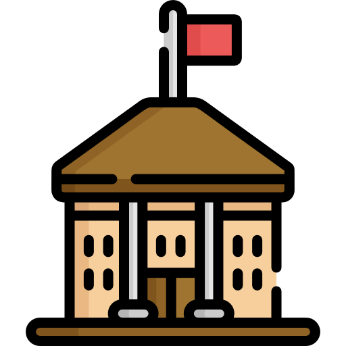 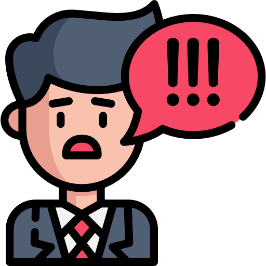 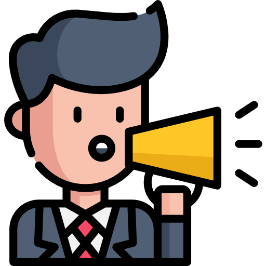 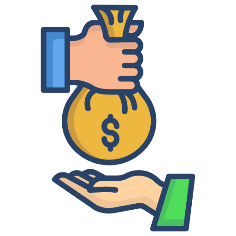 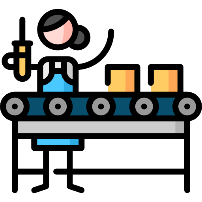 $
企業保就業，政府有補貼
8
申請需要什麼資料?
Ｑ
＆
Ａ
一、申請書
二、業績衰退50%之證明文件(註1)
營收
資料
三、109年3月全職員工清冊(註2)
四、109年3月份薪資清冊與薪資轉帳證明
      （無薪資轉帳證明者，可以薪資印領清冊替代）
薪資
資料
補貼
領據
五、薪資補貼領據、營運資金補貼領據、存摺影本
註1:如營業人銷售額與稅額申報書(401或403)及單月統一發票明細表、查定課徵核定稅額繳款書(405)、單月自結營收報表
　   或其他可資證明文件。
註2:勞保投保單位或就業保險投保單位被保險人名冊(不包括部分工時員工)，勞工退休金計算名冊、或其他經主管機關認可之文件。
9
如何計算
一次性營運資金補貼?
Ｑ
＆
Ａ
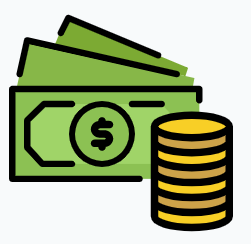 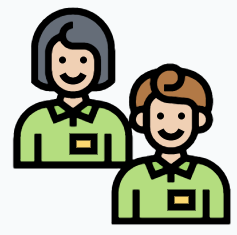 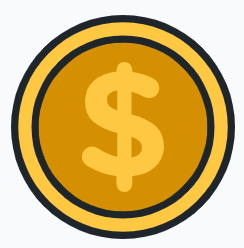 109年3月正職
投保人數
一次性營運資金
補貼總額
1萬元
舉例：109年3月投保10人 X 1萬元 = 補貼10萬元
申請
原則
一次申請、一次撥付、一次性補貼。
不論艱困發生月份，不論員工數是否變動。
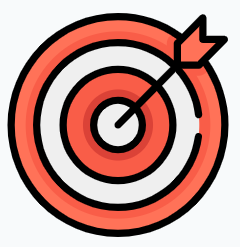 10
如何計算薪資補貼?
Ｑ
＆
Ａ
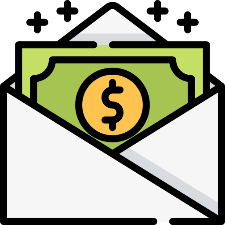 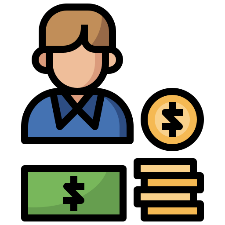 每名員工每月薪資補助金額
每名員工每月
經常性薪資
40%
最高補助金額為2萬元
舉例2：一名員工每月經常性薪資為 6萬元 X 40% = 2,4萬，補貼2萬元
舉例1：一名員工每月經常性薪資為 3萬元 X 40% = 補貼1.2萬元
申請
原則
一次申請、分次撥付。
員工人數若有異動，則須主動申報。
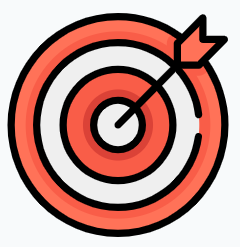 10
員工數異動怎麼辦?
Ｑ
＆
Ａ
薪資補貼：以109年3月為基準，如有異動者，應於次月5日前提交異動資料。
補貼人數
3月 全職員工
4/5/6月 全職員工
情況
人數與組成均不變
維持既有補貼
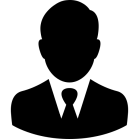 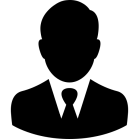 1
20人
5人
18人
5人
20人
20人
18人
20人
18人
20人
18人
情況
核實補貼(扣除2人)
減少2人(非裁員,員工自願離職)
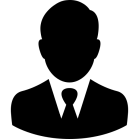 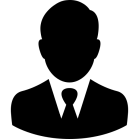 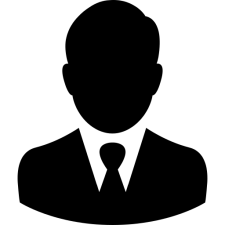 2
情況
維持既有補貼
不增加補貼
新增5人
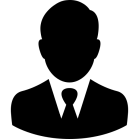 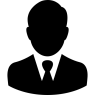 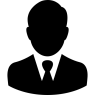 3
情況
減少2人(非裁員,員工自願離職)、新增5人
核實補貼(扣除2人)
不增加補貼
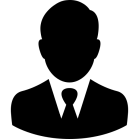 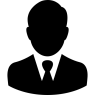 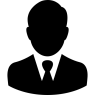 4
11
員工數異動怎麼辦?
Ｑ
＆
Ａ
營運資金補貼：以109年3月為基準。
營運資金補貼
3月 全職員工
4/5/6月 全職員工
情況
人數與組成均不變
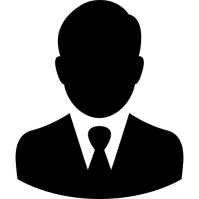 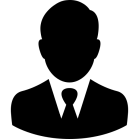 1
20人
5人
18人
5人
20人
20人
20人
18人
情況
減少2人(非裁員,員工自願離職)
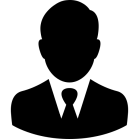 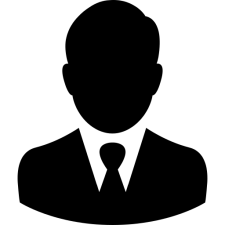 2
1萬元 x 20人=
20萬元
情況
新增5人
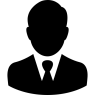 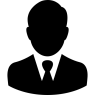 3
情況
減少2人(非裁員,員工自願離職)、新增5人
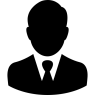 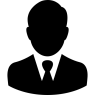 4
12
全職員工如何認定?
Ｑ
＆
Ａ
具僱傭關係之全時員工
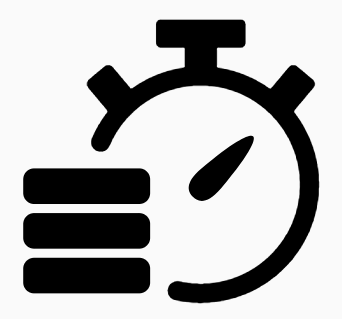 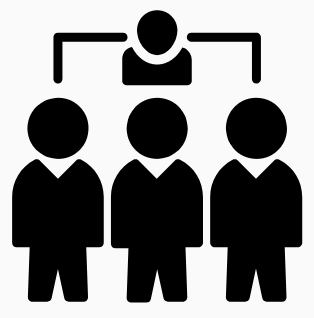 員工數計算？
僱傭關係
全時員工
以109年3月份之投保全職人員名單為準。
員工有增加時，不增加補貼。
員工有減少時，核實補貼。
民法第482條
勞基法第30條第1項
每週工時40小時
每日工時8小時
雙方約定，一方不限期間提供勞務，一方給付報酬之契約。
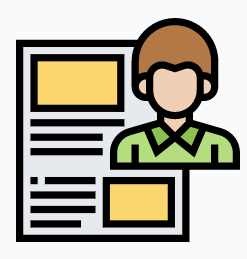 全時員工判斷依據？
凡投保超過最低薪資級距，其勞保系統將自動刊載為「全時員工」。
員工問題
13
什麼是經常性薪資?
Ｑ
＆
Ａ
參考主計總處之定義：指每月給付受雇員工之工作報酬。
不列入計算項目
工作報酬涵蓋範圍
本薪
加班費
按月給付之
固定津貼及獎金
若以實物方式給付
應按實價折值計入
每月固定加班亦不採認
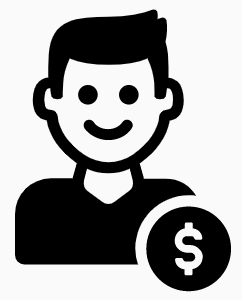 全勤獎金
按月發放之工作獎金
(如業績、生產、績效獎金)
房屋津貼
交通費
膳食費
水電費
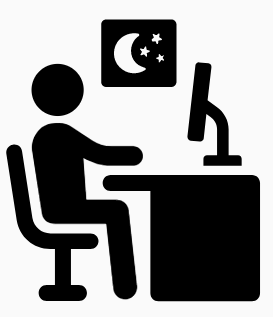 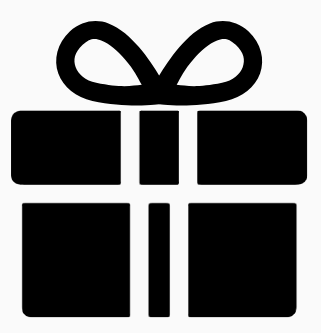 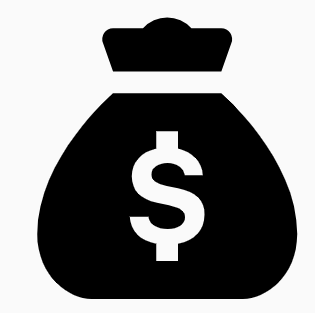 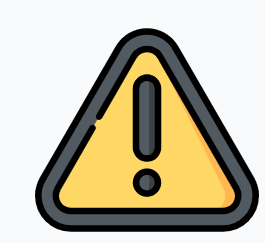 不扣除應付所得稅、保險稅、工會會費
14
企業接受補貼後
應承諾事項有哪些?
Ｑ
＆
Ａ
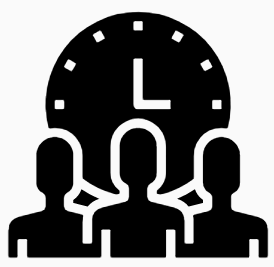 不可實施
減班休息 (無薪假)
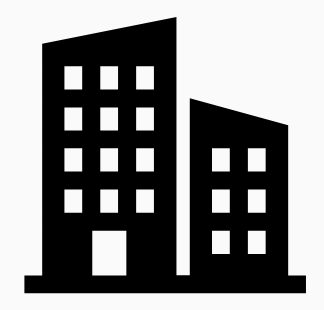 不可有解散或歇業情事
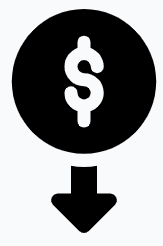 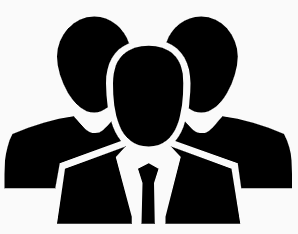 不可裁員
不可對員工減薪
申請文件之內容若有不實，得撤銷或廢止補貼，
並追回已撥付之全部或一部款項
15
何時可開始申請?何時可拿到錢?
Ｑ
＆
Ａ
一、申請期間自109年4月21日起至109年7月31日。
二、艱困企業申請後，以最快速度核撥，約5至7個工作天。
16
我要怎麼申請？
Ｑ
＆
Ａ
補貼商業服務業之艱困事業申請網站
網路
申請
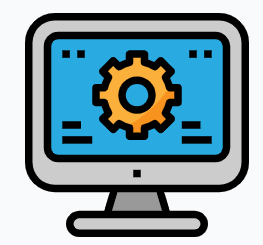 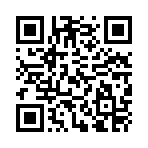 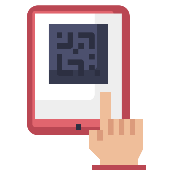 https://csm-subsidy.cdri.org.tw/
以掛號郵寄，送達日期以郵戳為憑
紙本
申請
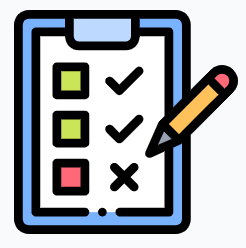 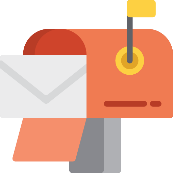 中華郵政3-111號信箱
17
申請流程
Ｑ
＆
Ａ
2
3
1
審查
申請
核撥
薪資補貼
逐次核撥
(員工異動須主動申報)
提
交
申
請
資格審查
核撥通知
結案
營運資金補貼
Y
Y
Y
N
一次核撥
限期補件
Y
N
17
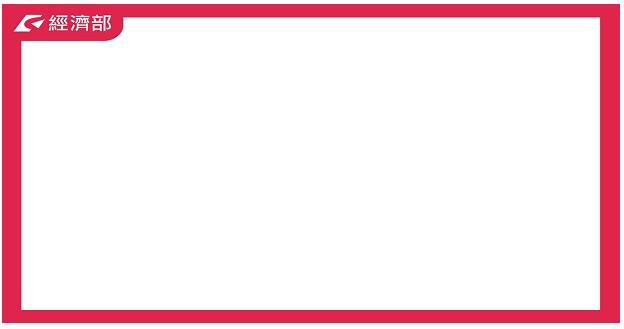 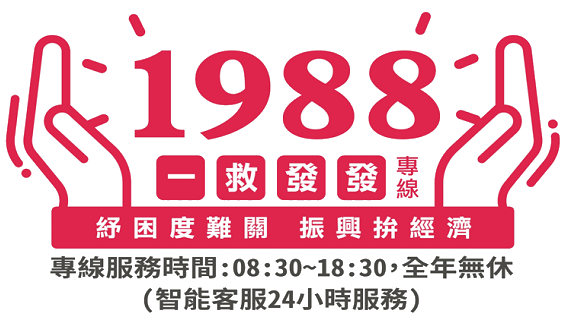 補貼商業服務業之艱困事業推動辦公室 (02)7716-9888
21